DO NOW
1)
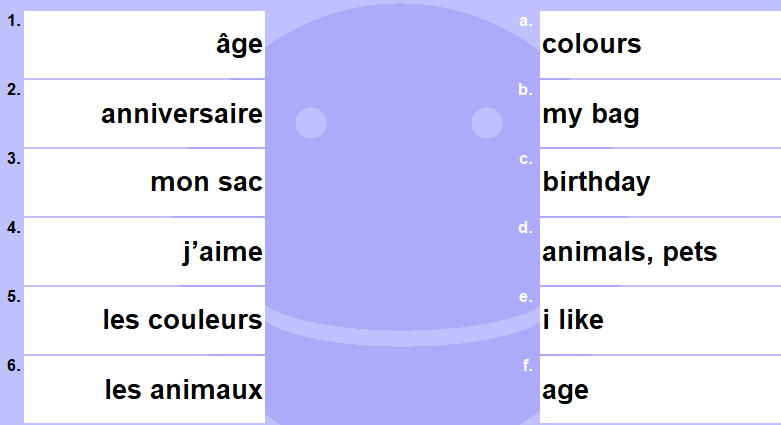 2)
What do these questions mean?
Comment tu t’appelles?
Quel âge as-tu?
C’est quand ton anniversaire?
3)
Can you answer each one in French?
DO NOW
1)
2)
What do these questions mean?
Comment tu t’appelles?
Quel âge as-tu?
C’est quand ton anniversaire?
3)
Je m’appelle …
J’ai onze ans
Mon anniversaire c’est le (huit avril).
Homework – devoirs
Learn your new vocabulary off by heart.
You can make a poster and label all the animals.
Read it:
Les animaux
[noun] 
Pronounced [lez ah-nee-mo]
Define it:

It means ANIMALS or PETS
Deconstruct it:
From LATIN – ANIMALES (having life)
Example:

Tu as un animal?
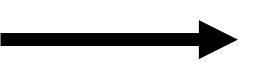 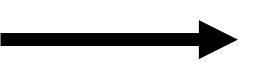 Digging Deeper:

animalier – to do with animals
un documentaire animalier
Link it:

un chat, un chien
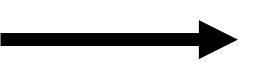 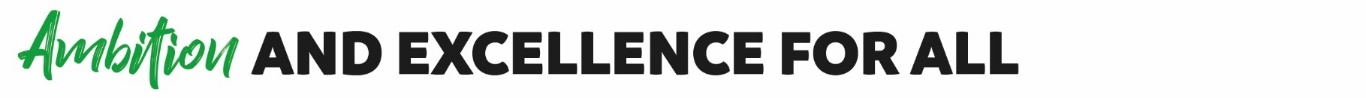 Les animaux
[noun]
Definition

ANIMALS, PETS
Examples

un chien, un chat
Draw it
Example

Tu as un animal?
Non- examples
 
animé = animated
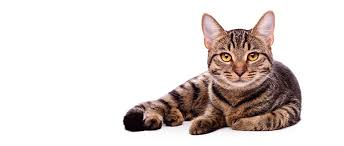 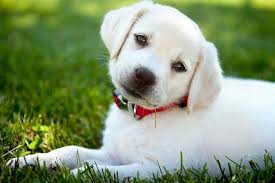 un chat
un chien
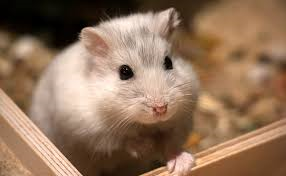 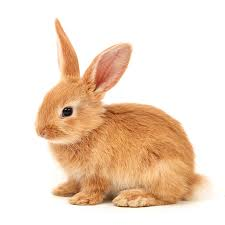 un hamster
un lapin
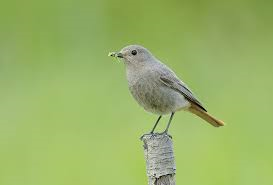 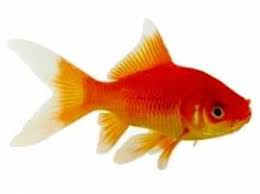 un oiseau
un poisson rouge
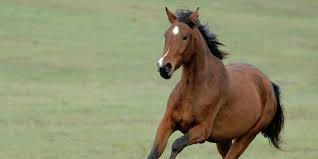 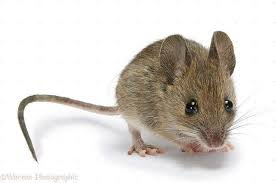 un cheval
une souris
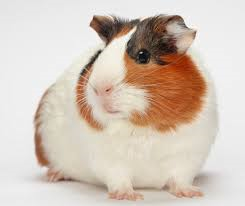 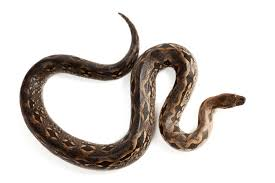 un serpent
un cochon d’Inde
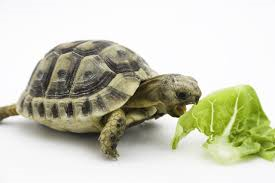 une tortue
I don’t have a pet.
Je n’ai pas d’animal.
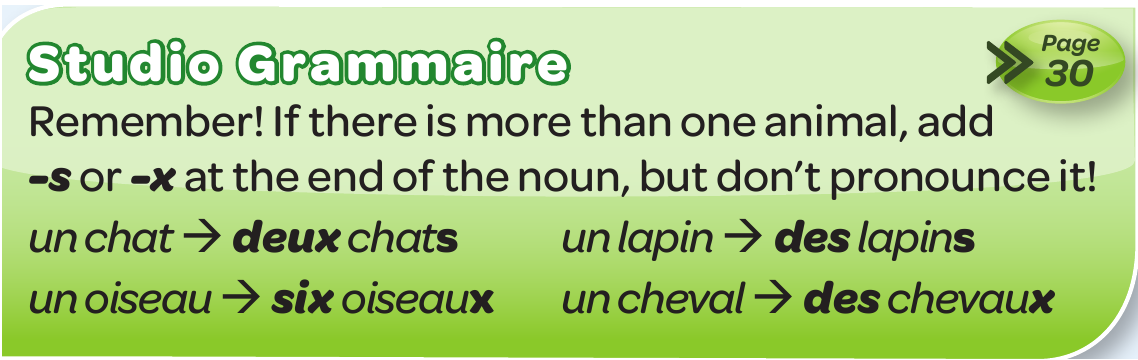 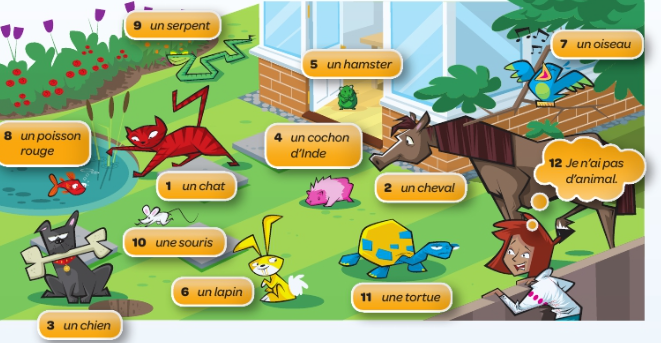 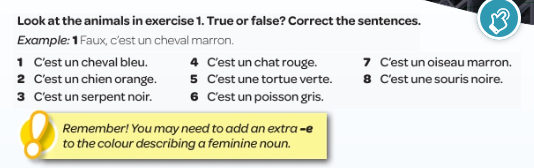 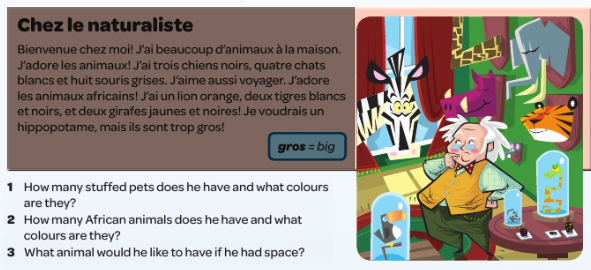 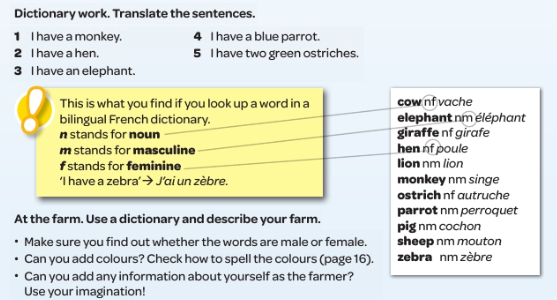 I
dogs.
a cat
I prefer
I have
but
je préfère
mais
J’ai
un chat
les chiens.
WE
I prefer
but
a horse
hamsters.
I have
I have a dog but I like tortoises.
I have a bird but I hate birds.
YOU
I prefer
but
a fish
dogs.
I have
I have a mouse but I like snakes.
I have a tortoise but I hate tortoises.
Homework - devoirs
Learn your vocabulary off by heart. Practise saying and writing them. 
You can search for some videos on youtube which can teach you how to pronounce names of pets in French!